1
Sustainability- Principles and Practices
Chapter 2
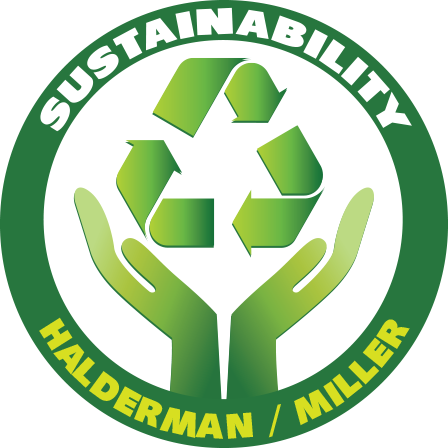 Planet, People and Profits
2
LEARNING OBJECTIVES
Describe the “Circles of Sustainability”.
Explain “triple bottom line”
Discuss how sustainability affects the social structure, environmental and financial institutions
Describe the Global Reporting Initiative (GRI).
Explain the concept of planning for “Cradle to Grave”.
Discuss eco-capitalism.
Explain return on investment (ROI)
3
INTRODUCTION 1.
Sustainability Actions 
Affect business bottom line or profit. 
Triple Bottom Line (TBL) accounting framework 
Contains social, environmental, & financial components.  
TBL framework evaluates an organization’s performance 
To create greater business value
4
INTRODUCTION 2.
Normal Accounting Usage, Bottom Line 
Refers to either the profit (black) or loss (red) 
Recorded at very bottom line of business balance sheet 
Expenses on one side and income on other side.  
Environmentalists and social justice advocates
Fought to create a broader definition of bottom line 
By introducing sustainability for businesses 
To include environmental concerns as part of business plan
5
CIRCLES OF SUSTAINABILITY 1.
Circles of Sustainability 
Explain 4 pillars in more detail
Understand and assess sustainability process
Manage projects directed towards sustainable outcomes  
Handle inflexible problems from opposing parties.  
Often used for cities and urban areas
6
CIRCLES OF SUSTAINABILITY 2.
Figure 2-1: 4 Pillars of Sustainability
Chp 1, explained 3 Pillars of Sustainability: 
Economic Growth
Environmental Protection
Social Equality
4th Pillar is Cultural Sustainability
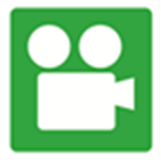 Circles of Sustainability: 13:03
7
FIGURE 2-1 the circle of sustainability representation for Melbourne, Australia in 2011, which provides details around 4 pillars: Economics, Ecology, Politics, and Culture with a color coded indicators of success
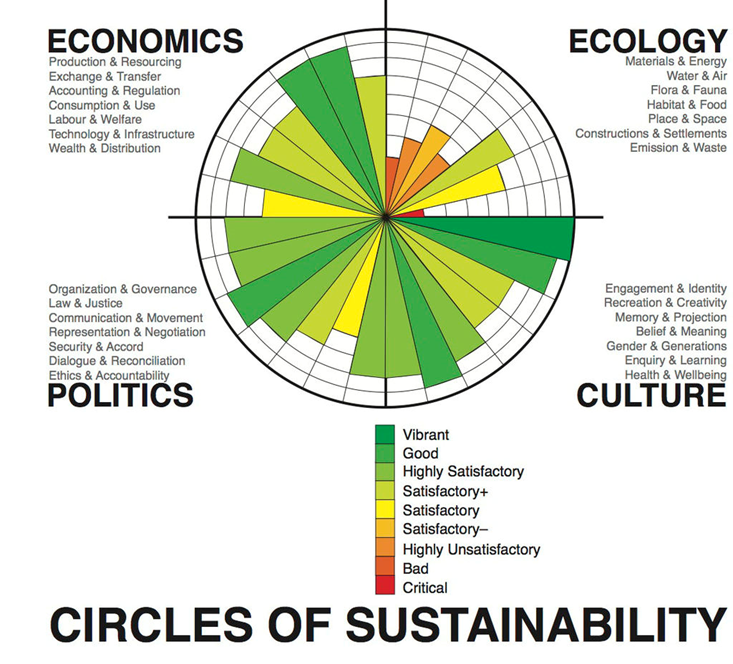 8
CIRCLES OF SUSTAINABILITY 2.
Circle of Sustainability Domains/Subdomains
The 4-domain models of 
Economics
Ecology
Politics
Culture 
Each contains 7 subdomains:
9
CIRCLES OF SUSTAINABILITY 3.
Economics Domain
Practices & meanings associated with
Production, use, and management of resources:
Production and resourcing
Exchange and transfer
Accounting and regulation
Consumption and use
Labor and welfare
Technology and infrastructure
Wealth and distribution
10
CIRCLES OF SUSTAINABILITY 4.
Ecology Domain
Practices and meanings 
Between society & nature.  The subdomains are:
Materials and energy
Water and air
Flora and fauna
Habitat and settlements
Built-form and transport
Embodiment (visible or tangible) and sustenance (food, nutrition)
Emission and waste
11
CIRCLES OF SUSTAINABILITY 5.
Politics Domain
Practices & meanings associated with 
Social power, organization, authorization, legitimation and regulation
Area extend beyond the conventional sense of politics
Include social relations in general.  The subdomains are: 
Organization and governance (act of governing)
Law and justice
Communication and critique
Representation and negotiation
Security and accord
Dialogue and reconciliation
Ethics and accountability
12
CIRCLES OF SUSTAINABILITY 6.
Culture Domain
Practices, discourses, and material expressions
Determine social meaning and interaction, subdomains are:
Identity and engagement
Creativity and recreation
Memory and projection
Belief and ideas
Gender and generations
Enquiry and learning
Wellbeing and health
13
FIGURE 2-2 UN Global Compact Cities Program
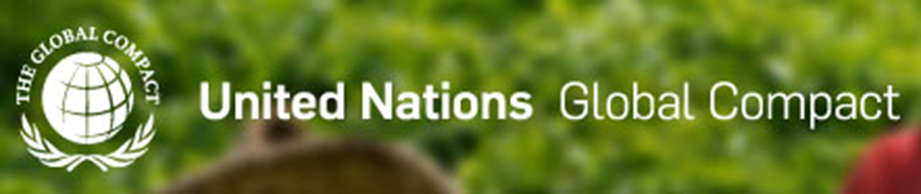 UN Global Compact Cities Program
More than eighty participating cities
Some have influenced the development
Of Circles of Sustainability method 
Through their management of major projects
14
CIRCLES OF SUSTAINABILITY 7.
Circles of Sustainability Use 
UN Global Compact Cities Program
World Association of Major Metropolises
World Vision to support their appointment in cities
Cities across the world have used it in different ways
Manage major projects & provide feedback on sustainability profiles
Johannesburg, Melbourne, New Delhi, and São Paulo
15
CIRCLES OF SUSTAINABILITY 8.
UN Global Compact Cities Program Examples:
Vila Chocolatao Project:
Resettlement of approximately 1,000 residents of the inner-city Vila Chocolatao slum in Porto Alegre, Brazil in 2011
Milwaukee, Wisconsin water project
16
CIRCLES OF SUSTAINABILITY 9.
World Association of Major Metropolises
120 member cities to manage urban growth
Published on web, used by member cities as a guide
Map sustainability of their cities as part of developing 
Urban-regional plans
Cities Program and Metropolis have worked together 
To Refine Circles of Sustainability method
Further development of model delegated to a Metropolis Taskforce
17
QUESTION 1: ?
Which of these is used to understand and assess the sustainability process and manage projects directed towards sustainable outcomes?
Pillars of Sustainability
Circles of Sustainability
People, Planet, and Profit
Eco-capitalism
18
ANSWER 1:
Circles of Sustainability
19
TRIPLE BOTTOM LINE (TBL) 1.
Triple Bottom Line (TBL) (Figure 2-3)
Accounting framework that contains 
Social, environmental, and financial components
Evaluates an organization’s performance to create 
Greater business value, created by John Elkington in 1994
Bottom line refers to either the profit or loss 
Recorded at very bottom line of business balance sheet
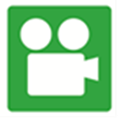 Triple Bottom Line as it Pertains to Sustainability: 1:55
20
Figure 2-3 Triple bottom line is an accounting framework that contains social, environmental, and financial components.
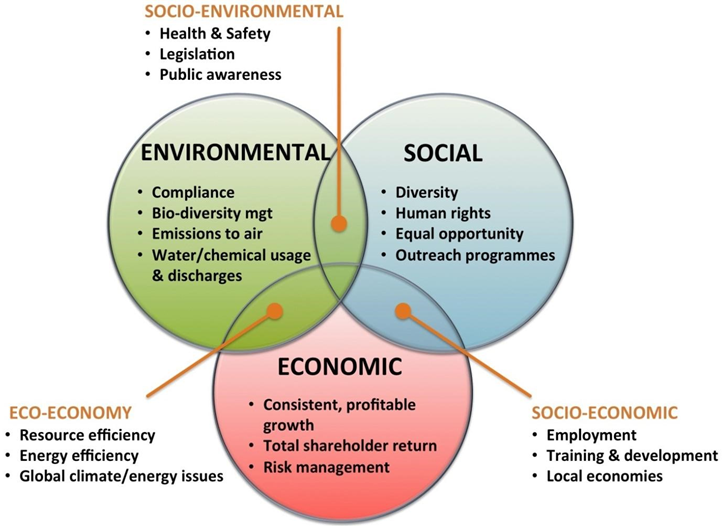 21
VENN DIAGRAM ANIMATION
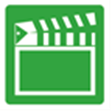 22
TRIPLE BOTTOM LINE (TBL) 2.
S TBL (Sustainability-The Bottom Line)
Environmentalists and social justice advocates 
Fought to create a broader definition of bottom line
Introducing full cost accounting toward sustainability
If a corporation shows a profit
Their operation causes deaths, pollution
Government spends taxpayer money on 
Health care & river clean-up
Cost benefit analysis needs to be done to recover these costs
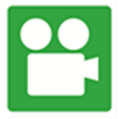 Triple Bottom Line, Pillars of Sustainability: 1:46
23
TRIPLE BOTTOM LINE (TBL) 3.
UNICLEI (International Council for Local Environmental Initiatives) 
TBL standard for urban and community accounting
Dominant approach to public sector full cost accounting
S-TBL added two more bottom lines: 
1. Social concerns
2. Environmental (ecological) concerns
UN standards apply to natural capital and human capital measurement to assist in measurements required by TBL
EcoBudget® standard for reporting ecological footprint
24
TRIPLE BOTTOM LINE (TBL) 4.
EcoBudget®
Implement municipal environmental budgeting worldwide.  
EcoBudget® works along lines of local financial budgeting, 
Budget approved by political decision-making body
Includes a periodic and systematic process of creating a budget 
For natural resources and environmental quality
Approved by the authorizing council 
Results are fed back to political decision makers
Indicators informs elected officials of how their decisions
Impact natural resources capital.
25
TRIPLE BOTTOM LINE (TBL) 5.
S-TBL Development 
Defined by Brundtland Commission
S-TBL (Sustainability Triple Bottom Line)
Expands traditional reporting framework 
Takes into account social & environmental performance
Show commitment to CSR (Corporate Social Responsibility) using:
Top-level involvement (CEO)
Policy Investments
Programs
Signatories to voluntary standards
Principles (UN Global Compact-Ceres Principles)
Reporting (Global Reporting Initiative)
26
TRIPLE BOTTOM LINE (TBL) 6.
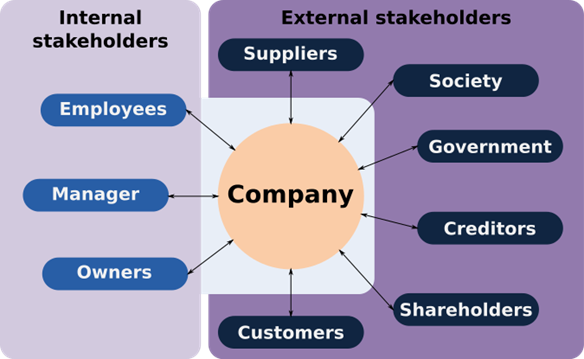 Stakeholders
Directly/Indirectly affected by organization
Businesses should coordinate stakeholder interests
Instead of maximizing shareholder profit
Growing number of financial institutions incorporating TBL
Figure 2-4 stakeholders
27
QUESTION 2: ?
What term applies to anyone who is influenced, either directly or indirectly, by the actions of the company or organization?
a.	Shareholder
b.	Stakeholder
c.	Consumer
d.	Worker
28
ANSWER 2:
Stakeholder X
29
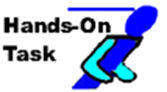 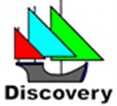 STUDENT ACTIVITY 1.
Download WORD file:
Triple Bottom Line Versus Sustainability
30
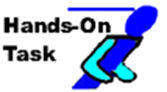 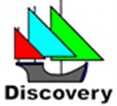 STUDENT ACTIVITY 3.
Download WORD file:
Stakeholders
31
FIGURE 2-5 People, planet and profit describes TBL bottom line business and consists of social equity, economic, and environmental factors. People, planet and profit describes TBL business within the goal of sustainability.  It consists of social, economic, and environmental factors.
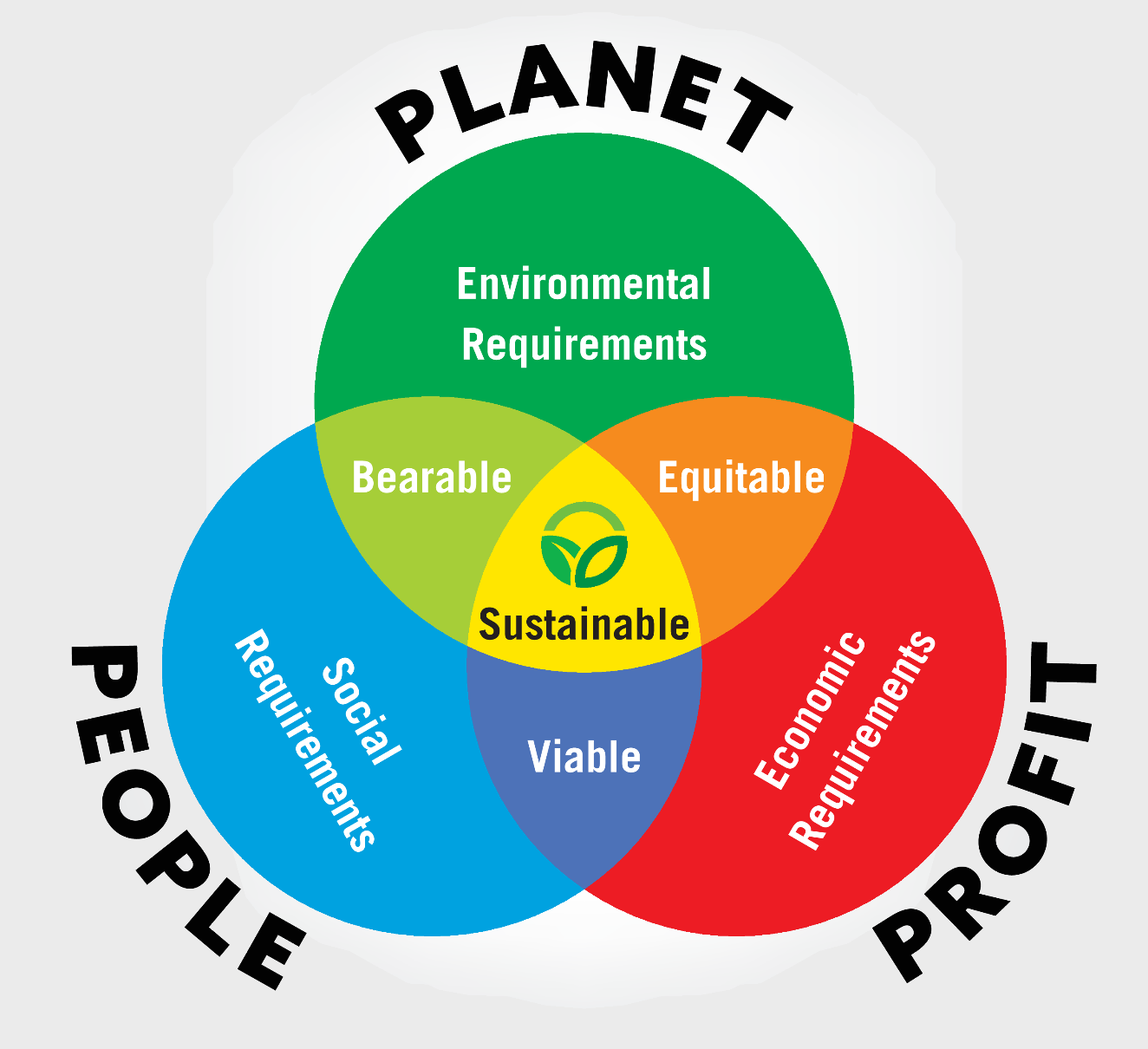 People
Planet
Profit
32
PEOPLE, PLANET, PROFIT (3P) SUSTAINABILITY 1.
People
Refers to fair and useful business practices toward labor and community
Areas corporation does business in an effort to create new jobs
TBL business comprehends a common social structure
Well-being of corporate, labor and stakeholder interests are interdependent.  
TBL business would monitor all contracted companies for 
Child labor exploitation
Pay fair salaries
Maintain safe work environment
Offer reasonable working hours, not abuse a community
33
PEOPLE, PLANET, PROFIT (3P) SUSTAINABILITY 2.
Planet
Refers to sustainable environmental practices.  
Reduce demand for natural resources and energy
TBL model benefits natural order or do no harm
Reduce ecological footprint by: 
Managing its consumption of energy and non-renewables
Reducing manufacturing waste & legally disposing of it.
34
PEOPLE, PLANET, PROFIT (3P) SUSTAINABILITY 3.
Cradle to Grave 
Life cycle assessment of products to determine
True environmental cost from growth & harvesting of raw materials 
To manufacture, distribution, & eventual end user disposal
Assesses environmental impacts with all stages of a product's life
From raw material extraction through materials processing to
Manufacture, distribution, use, repair, maintenance, & recycling
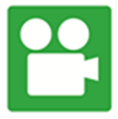 Cradle to Cradle Explained: 4:33
Cradle to Grave Explained (Animated): :43
35
PEOPLE, PLANET, PROFIT (3P) SUSTAINABILITY 4.
Profit
Economic value created by a business after 
Deducting all costs, including capital investments
Different from traditional accounting definitions of profit which is
Financial gain resulting from employment of capital in any transaction
In a sustainability framework, profit aspect is a real economic benefit
Real economic impact organization has on its economic environment  
Profit represents eco-bottom line or what is called eco-capitalism
36
Figure 2-6  Eco-capitalism also known as environmental capitalism or green capitalism, is the view that capital exists in nature as natural capital
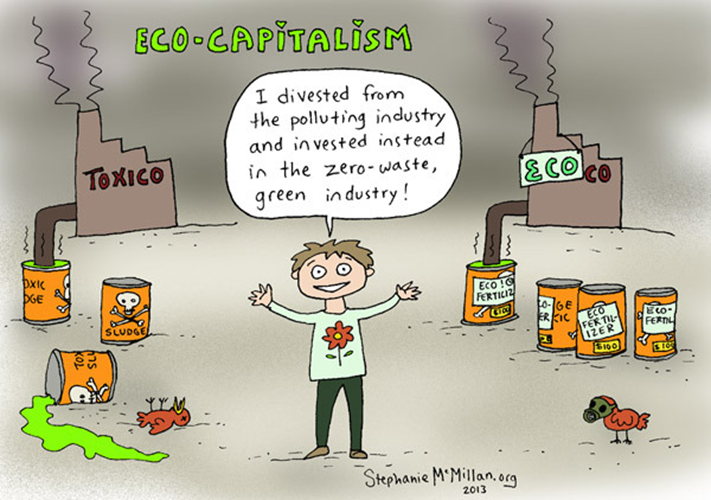 37
PEOPLE, PLANET, PROFIT (3P) SUSTAINABILITY 5.
TBL Supporting Arguments
Business-based arguments support TBL concept:
Reaching untapped market potential: 
TBL companies can find financially profitable places; such as:
Adding ecotourism or geotourism to rich tourism market
Developing profitable methods to assist existing nongovernment groups 
Missions: fundraising, reaching clients, networking
Providing products or services which benefit underserved populations
38
PEOPLE, PLANET, PROFIT (3P) SUSTAINABILITY 6.
Criticism of UN TBL (The Bottom Line)
Disagreement with TBL:
Does not have ability to be applied in practical world  
Problem of achieving global agreement
Alternative approaches, like Circles of Sustainability
More appropriate for understanding institutions and major cities
TBL disregards ecological sustainability  
Low enforcement by regulatory agencies, like FTC 
Does not specifically address time
39
QUESTION 3: ?
Which of these refers to sustainable environmental practices? 
a.	People 
b.	Eco-budgeting 
c.	Profit
d.	Natural Capital
40
ANSWER 3:
Natural Capital or Planet
41
GLOBAL REPORTING INITIATIVE (GRI) 1.
Global Reporting Initiative (GRI) 
International independent standards organization
Helps businesses, governments
Understands and communicates what has been done regarding climate change, human rights & corruption
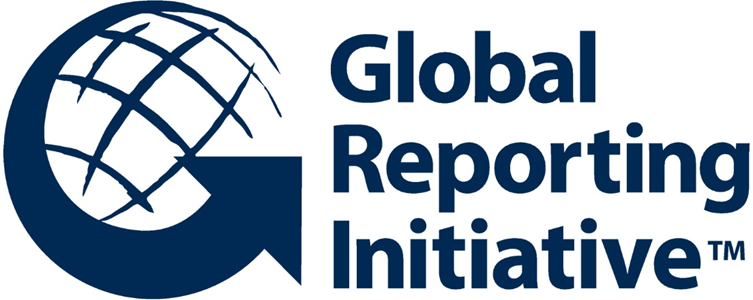 Figure 2-7 GRI Logo
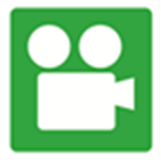 Global Reporting Initiative as it Pertains to Sustainability: 4:28
42
GLOBAL REPORTING INITIATIVE (GRI) 2.
GRI Guidelines
GRI Framework purposes to empower third parties
Measure environmental impact from company activities
GRI Indicator Protocol Set contains: 
Standardized reporting guidelines
Performance Indicators (PI), which includes: 
Criteria on energy, biodiversity and emissions
30 environmental indicators ranging from: 
EN1 to EN30
43
GLOBAL REPORTING INITIATIVE (GRI) 3.
GRI Measurements (Metrics)
GRI standards were created according
To international labor practices & environmental impact by 
Conducting an independent audit  
ISO14010, ISO14011, ISO14012 and ISO26000 
Set out a standard for assessing the environmental impact  
OHSA 18001 is a health and safety risk MGMT system
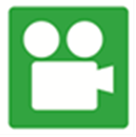 Introducing the GRI Standards: 20:59
Morocco: World Leader in Renewable Energy: :46
44
QUESTION 4: ?
Which of these is an international independent standards organization that helps businesses, governments and other organizations understand and communicate what they have done regarding climate change, human rights and corruption?
a.	EPA (Environmental Protection Agency)
b.	DOE (Department of Energy)
c.	Global Reporting Initiative (GRI)
d.	UN (United Nations)
45
ANSWER 4:
Global Reporting Initiative (GRI
46
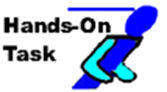 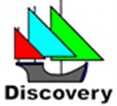 STUDENT ACTIVITY 2.
Download WORD file:
Global Reporting Initiative
47
SUSTAINABILITY RETURN ON INVESTMENT (S-ROI) 1.
Terminology
ROI or Return on Investment is:
Return benefit to investor from the results of a financial investment
High ROI means investment gains compare favorably to cost
Performance Metric 
Used to evaluate efficiency of an investment
Compare the efficiency of a number of different investments
ROI is a way of considering profits in relation to capital invested
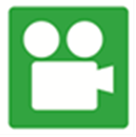 ROI of Eco Capitalism: 8:47
48
SUSTAINABILITY RETURN ON INVESTMENT (S-ROI) 2.
Sustainability Analysis Techniques
LIKE Life Cycle Assessment (LCA), provide insights
Into environmental impacts of products and factories 
Guiding product and process design
Like development of cold-water laundry detergents
49
SUSTAINABILITY RETURN ON INVESTMENT (S-ROI) 3.
Sustainability Return on Investment (S-ROI)
Process of:
Systematically identifying possible future events 
Might affect an investment’s payback
Considering likelihood that future events will occur
Assessing consequences of future events
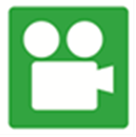 Corporate Sustainability Strategies (ROI): 3:32
50
SUSTAINABILITY RETURN ON INVESTMENT (S-ROI) 4.
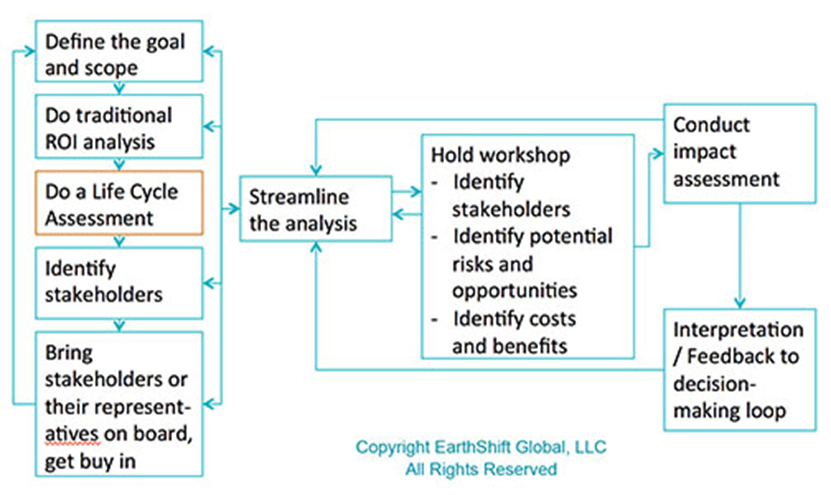 Figure 2-8 shows a typical S-ROI Analysis
51
SUSTAINABILITY RETURN ON INVESTMENT (S-ROI) 5.
Figure 2-8 Details 6 S-ROI Steps
Define project goal, scope, and alternatives, and conduct traditional ROI analysis as a baseline  
Do Life Cycle Assessment (LCA), along with environmental and hazard risk assessments as needed
Identify stakeholders 
Create scenarios and assign a range of probabilities to each
Do a financial analysis for each stakeholder of interest with best case, worst case and most-probable case 
Review impact assessment with stakeholders to ensure completeness and agreement
52
QUESTION 5: ?
What is defined as the return benefit to an investor resulting from the results of a financial investment?
a. STBL (Sustainability-The Bottom Line)
b. ROI or Return on Investment
c. Sustainability Return on Investment (S-ROI)
d. Smart Budgeting
53
ANSWER 5:
ROI or Return on Investment
54
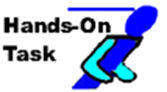 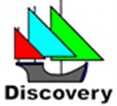 STUDENT ACTIVITY 4.
Download WORD file:
Return on Investment Analysis
55
CDP (CARBON DISCLOSURE PROJECT) 1.
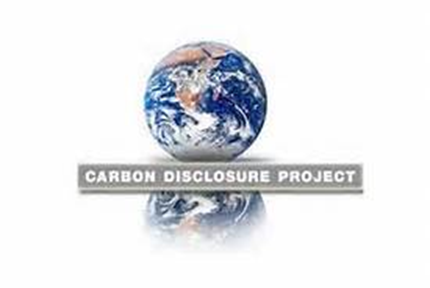 CDP (Carbon Disclosure Project) 
UK organization
Disclose greenhouse gas emissions of major corporations  
CDP's report DATA is questionable
CDP recognizes companies with high-quality disclosure as top scoring companies in CDLI
Figure 2-9 CDP Project
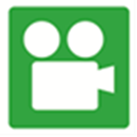 Global Companies that are Doing the Most to Combat Climate Change: 3:15
56
FIGURE 2-10: Climate Change Performance Index (CCPI) is a mechanism designed to enhance transparency in international climate politics.  Its goal is to encourage political and social pressure on those who have failed to take actions on climate change and spotlight countries with best-practice climate change policies
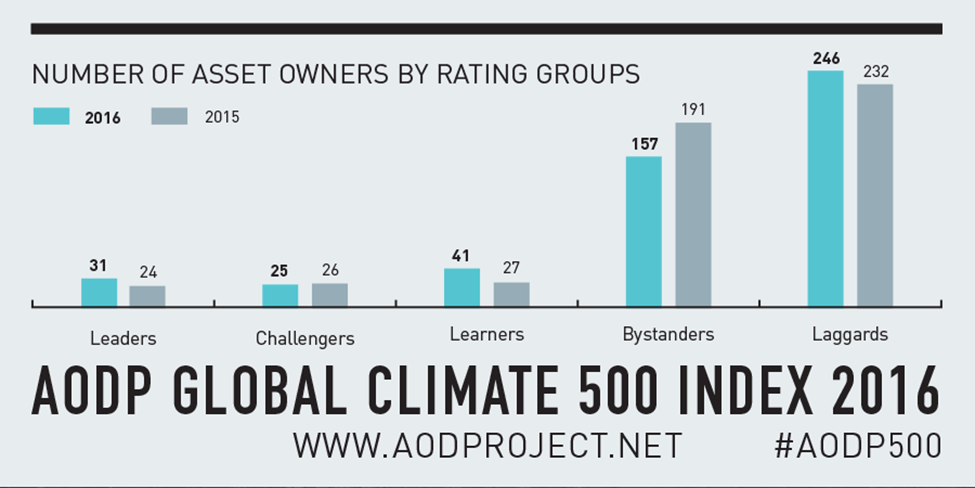 57
QUESTION 6: ?
What country created the CDP (Carbon Disclosure Project) ?
a.	United Kingdom (UK) 
b.	United States (US)
c.	Canada
d.	France
58
ANSWER 6:
United Kingdom (UK)
59
Summary (1 of 5)
Circles of Sustainability explains 4 pillars of sustainability and are used to understand and assess the sustainability process and manage projects directed towards sustainable outcomes.
Four sustainability domain models of economics, ecology, politics and culture each contains 7 subdomains.
Triple bottom line (TBL) is an accounting framework that contains social, environmental, and financial components  
UN ratified the ICLEI (International Council for Local Environmental Initiatives) TBL standard for urban and community. It became the dominant approach to public sector full cost accounting called Sustainability Triple Bottom Line (S-TBL)
60
Summary (2 of 5)
EcoBudget® works along lines of local financial budgeting, adopting idea of an annual budget as a spending outline with the budget approved by political decision-making body.
Sustainability TBL accounting expands traditional reporting framework to take into account social and environmental performance in addition to the financial performance.
TBL stresses that a company's responsibility lies with stakeholders and not the shareholders.  Stakeholders means anyone who is influenced, either directly or indirectly, by the actions of the company or organization.  
S-TBL accounting expands the traditional reporting framework to take into account social and environmental performance in addition to the financial performance.
61
Summary (3 of 5)
People, Planet and Profit describes the Triple Bottom Line business within the goal of sustainability.
People refers to fair and useful business practices  
Planet or natural capital refers to sustainable environmental practices.  
Profit is defined as the economic value created by a business after deducting the cost of all inputs, including the cost of the capital invested in the business.  Profit represents the eco-bottom line or what is called eco-capitalism.
Eco-capitalism or green capitalism, is view that capital exists in nature as natural capital (ecosystems W/ecological yield) on which all wealth depends, and therefore, market-based government policy instruments should be used to resolve environmental problems.
62
Summary (4 of 5)
Global Reporting Initiative (GRI) is an international independent standards organization that helps businesses, governments and other organizations understand and communicate what they have done regarding climate change, human rights and corruption.
Sustainability Return on Investment (S-ROI) is a process of:
Systematically identifying possible future events that might affect an investment’s payback
Considering the likelihood that future events will occur
Assessing the consequences of future events
CDP (formerly Carbon Disclosure Project) is a UK (United Kingdom) based organization that works with shareholders and corporations to disclose the greenhouse gas emissions of major corporations.
63
Summary (5of 5)
CDP recognizes companies with high-quality disclosure as top scoring companies in the Climate Disclosure Leadership Index (CDLI), which are scores calculated according to a standardized methodology which measures how well, a company responds to each question.
Climate Change Performance Indices (CCPI) is a mechanism designed to enhance transparency in international climate politics.  Its goal is to encourage political and social pressure on those countries which have failed to take ambitious actions on climate change and spotlight countries with the best-practice climate change policies.